Università degli studi di Torino
Facoltà di scienze matematiche, fisiche e naturali
Tesi di Laurea Triennale in Fisica
A.A. 2019-2020 
26 Novembre 2020
“SEARCH FOR HIGH-SPEED EVENTS SEEN BY MINI-EUSO: NUCLEARITES AND INTERSTELLAR METEORS CANDIDATES”
Candidato: Federico Reynaud
Primo relatore: Mario E. Bertaina
Primo correlatore: Dario Barghini
Secondo correlatore: Hiroko Miyamoto
1
Summary
Jem-euso
Mini-euso
Dark matter
Nuclearites
Meteor classification
Meteors and nuclearites
Data analysis
Metor event
Interstellar meteors candidates
Nuclearites candidates
Results
conclusions
2
Jem-Euso
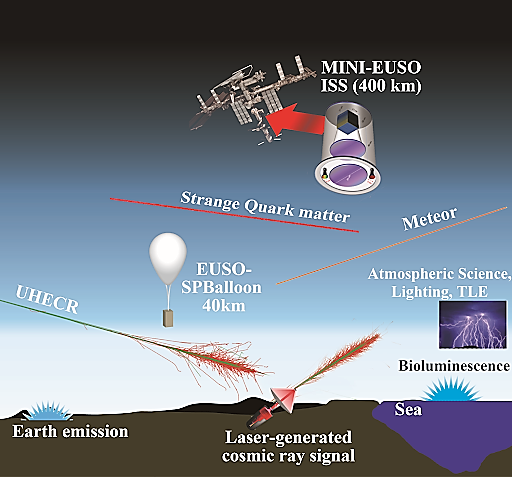 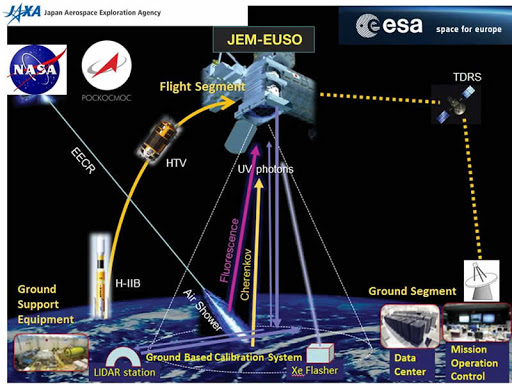 -Mini-EUSO
3
Mini-EUSO
Located in front of the UV transparent window in the Zvezda Russian module in the ISS, looking at Earth in nadir position.
Properties:
-FoV: ±21 degrees
-Two Fresnel lenses (25 cm of diameter)
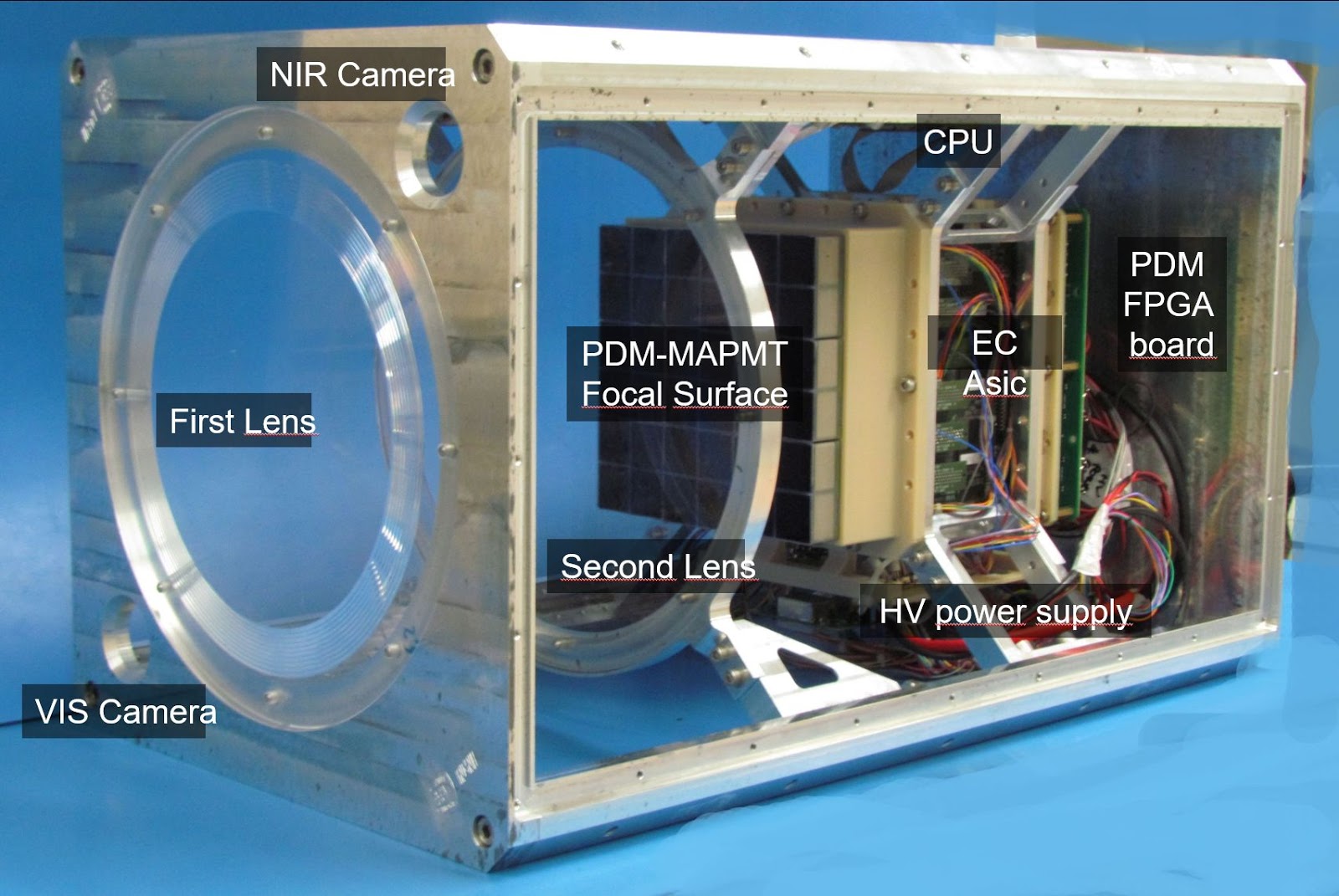 Mini-EUSO objectives are:
-the detection of some cosmic ray showers
-the study of atmospheric phenomena, like Transient Luminous Events (TLEs)
-meteors 
-the search for Strange Quark Matter (SQM)
4
Dark matter
In the standard model of the fundamental  interactions there isn’t a specific particle which is able to describe dark matter; we only know the properties it should have :
-Neutral
-Not baryonic
-Massive
- Stable on cosmological time scales
5
Possible dark matter candidates
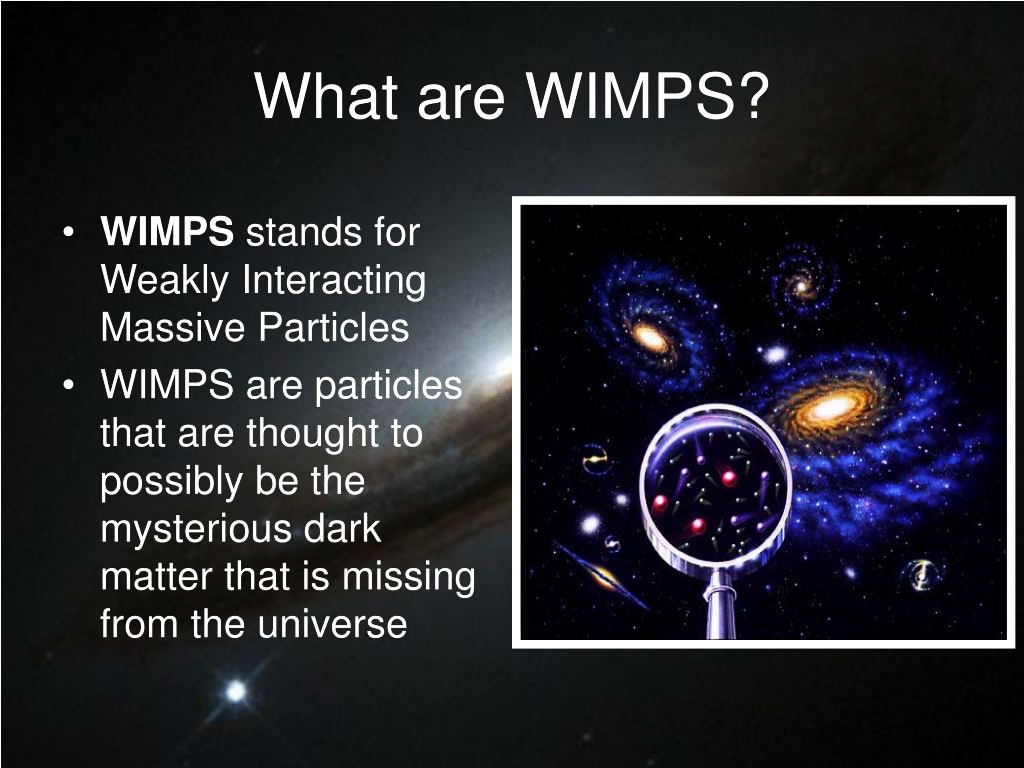 PHYSIC BSM (beyond standard model)
Neutrino with mass
WIMPs (weakly interactive massive particles)
PHYSIC SM (standard model)
Macros -> massive and cross-section interaction
Nuclearites
6
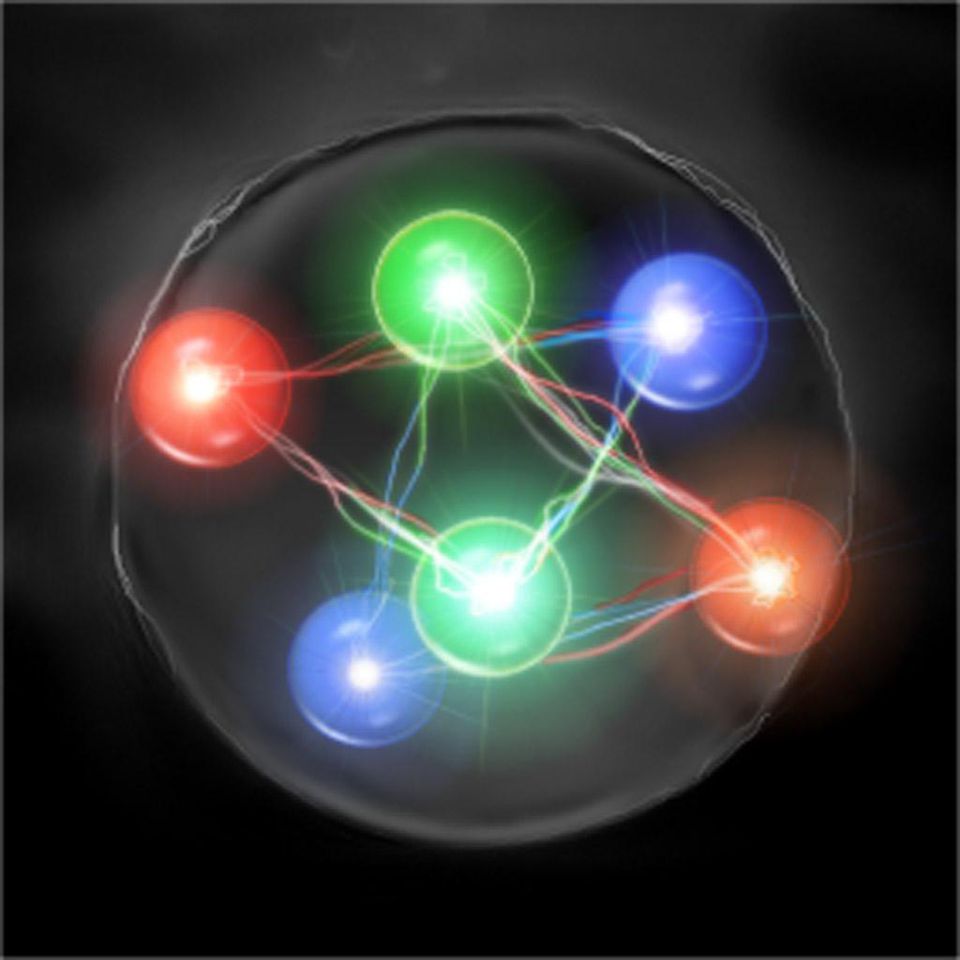 NUCLEARITES
We assume the existence of a hypothetical state of matter consisting of quark up, down and gluons in which the latter are free and not limited into nucleons
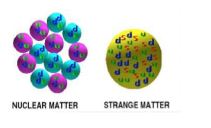 UP
STRANGE
DOWN
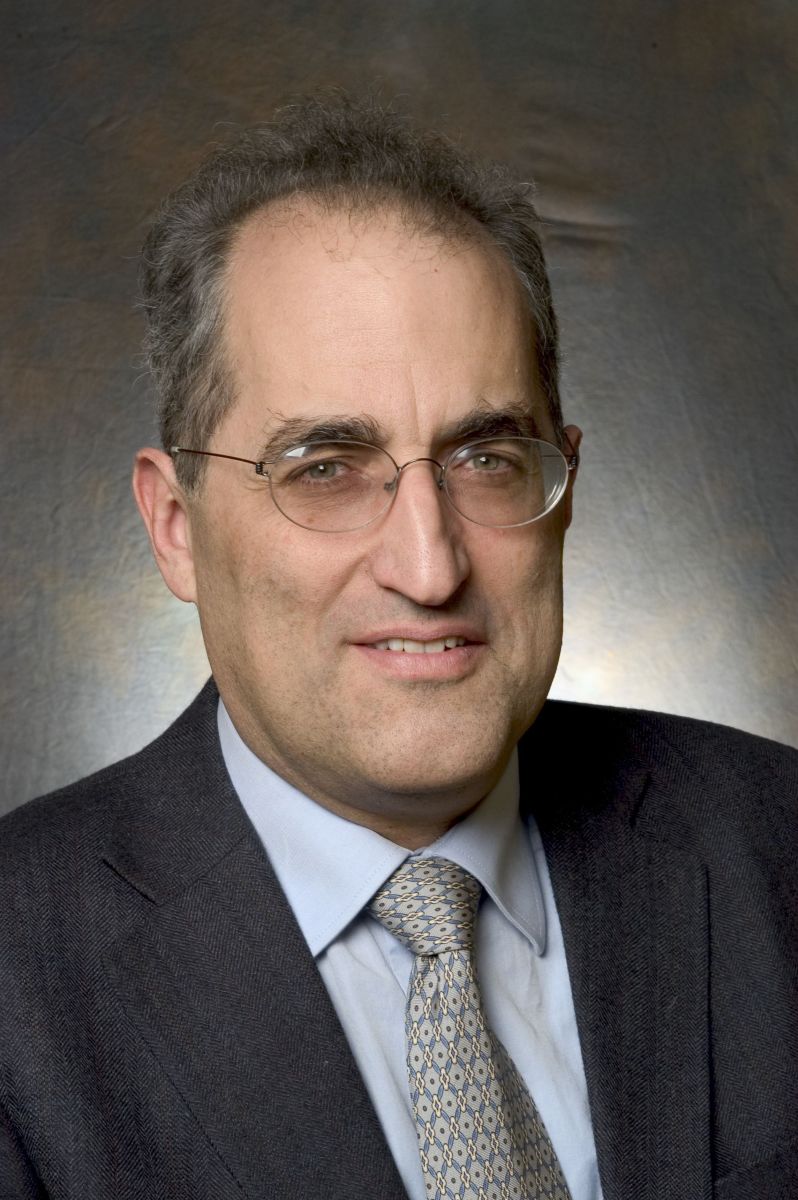 D
Edward Witten ( 1951)Physicist and mathematician
U
S
7
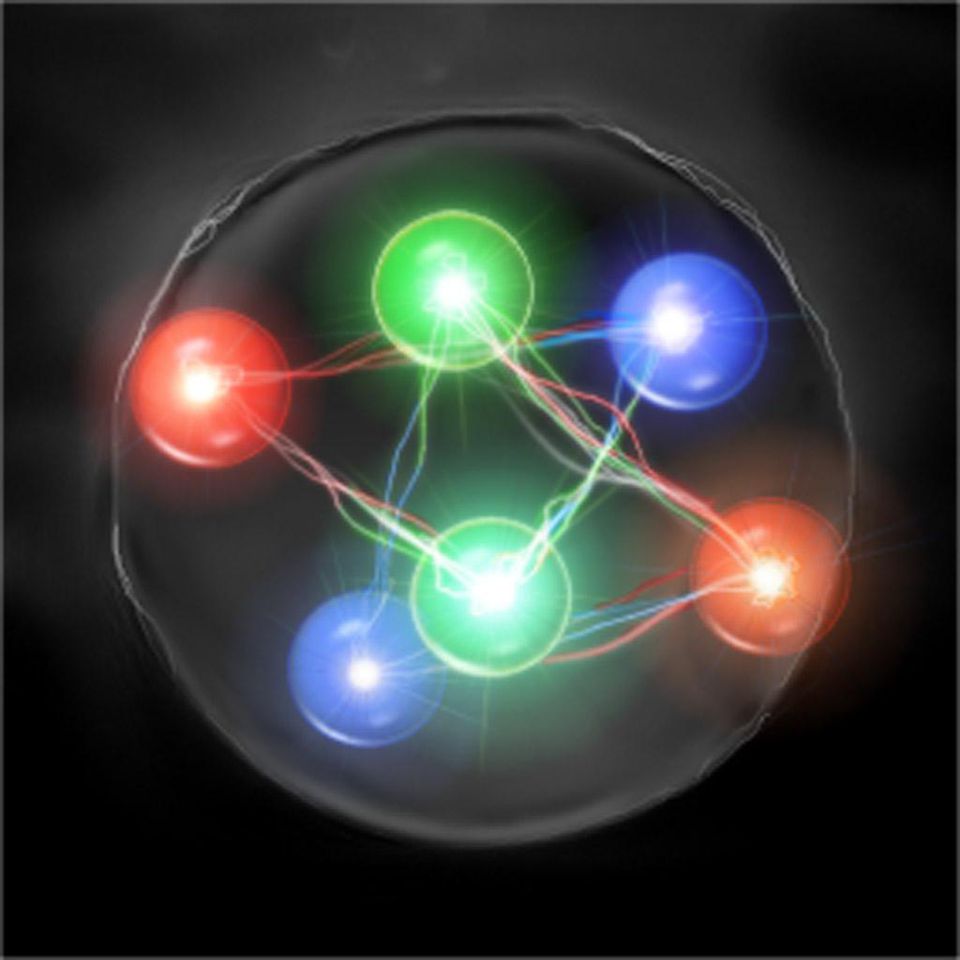 NUCLEARITES
UP
STRANGE
DOWN
D
U
S
From : Nuclearites: a novel form of cosmic radiation (pages 10-11) 
By: De Rùjula and Glashow
8
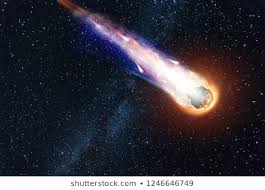 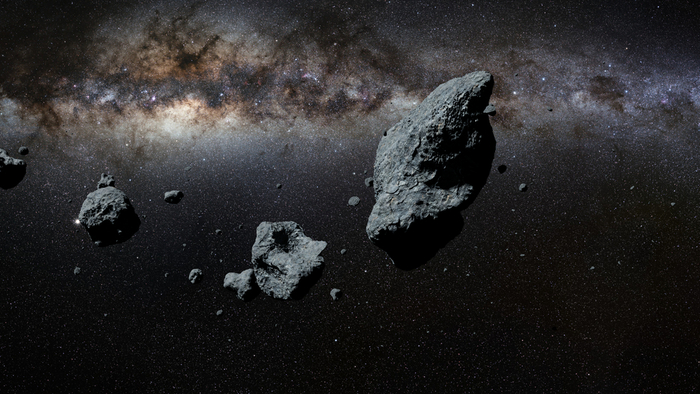 4. Meteorite
(fragment of an asteroid or a meteoroid that arrives on the ground)
3. Meteor
(the light emitted by meteoroir or asteroid as it enters the atmosphere)
1. Asteroid
Meteors classification
2. Meteoroid
(small asteroid)
9
Meteors and nuclearites
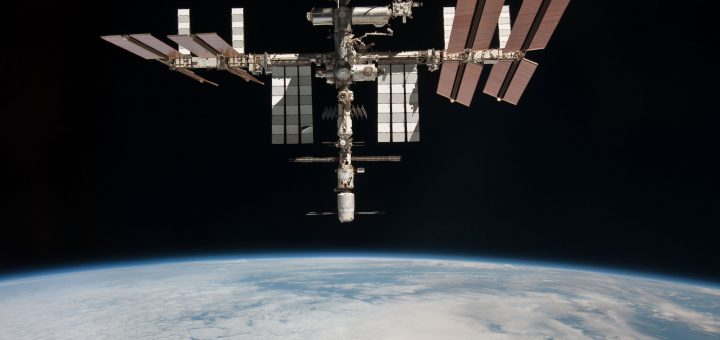 Meteors properties :
Solar system meteor’s speed : ~11-72 Km/s
Interstellar meteor’s speed: >72 km/s
10
S12: 2020/03/02
Data analysis
Three Mini-EUSO sessions:
S08: 2019/12/30
S14: 2020/03/31
11
Data analysis
These are the distribution for each type of events of S08: 2019/12/30
12
Meteor Event example
Description 
-Time of each frame: 41 ms
-Luminosty scale (dark more intense, bright less intense)
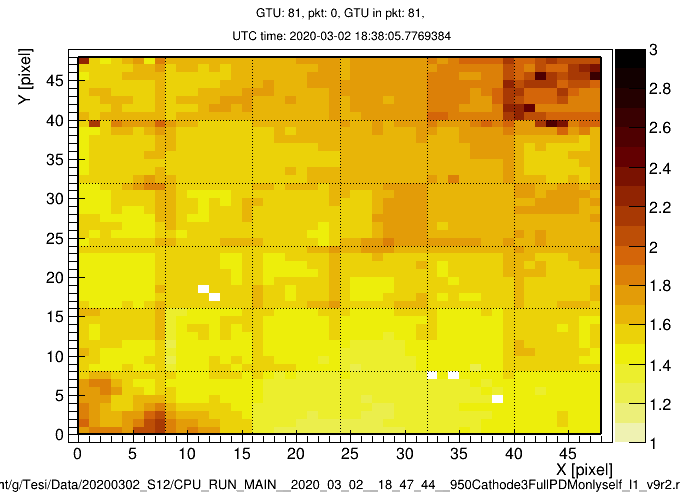 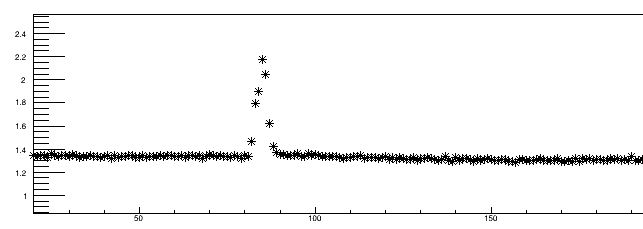 2020-03-02 18:47:44
This is an example of meteor event with its light curve
13
Fast events (interstellar meteors candidates)
14
Interstellar Meteor Event example
Description 
-Time of each frame: 41 ms
-Luminosty scale (dark more intense, bright less intense)
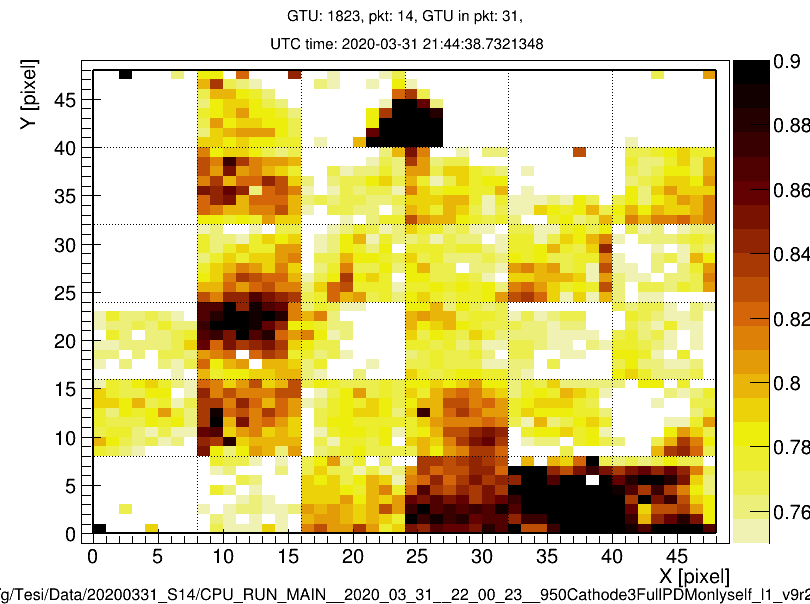 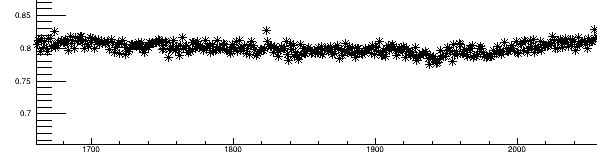 2020-03-31 22:00:23
This is an example of meteor event with its light curve
15
Fast events (nuclearites candidates)
16
Results
There is only one possible candidate to nuclearite:
17
Possible Nuclearite event
Description 
-Time of each frame: 41 ms
-Luminosty scale (dark more intense, bright less intense)
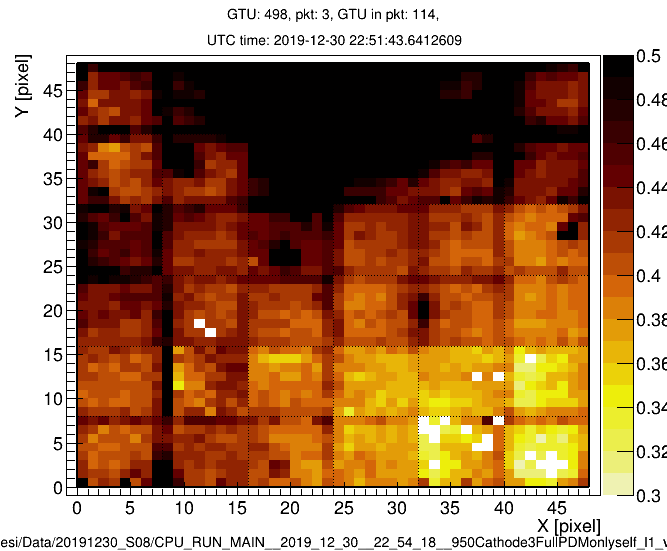 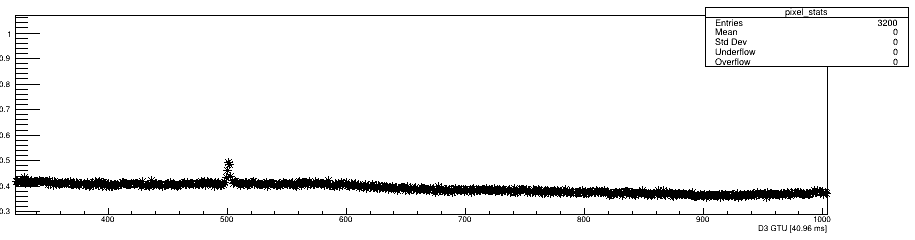 2019-12-30 22:54:18
This is an example of the possible nuclearite event with its light curve
18
Conclusions
Three session analysis of Mini-EUSO data for a total of 1715 events;
Distinguish meteors(M), meteor candidates(M?), unidentified events(U),noise events(N);
Focus on fast events to analyse interstellar meteor candidate at 100km for a total of 7 possible candidates;
Study nuclearites properties;
Apply these properties to the compatible events;
Find two events that, at a first not too thorough analysis, may be nuclearites.
Thanks to Prof. Bertaina, Dr. Miyamoto, Dario Barghini and Simone Valenti for their support in this work!
19
Thank you all for your attention!
20